Data Review Through Equity Lens and Increased Access
Work-Based Learning Incubator
November 12, 2020
*This meeting will be recorded
Objectives
Discuss how to analyze programs and data using an equity lens
Leverage Career & Technical Education (CTE) accountability metrics and Individual Career & Academic Planning (ICAP) as a method of becoming an Equity Ambassador

*Wide overview - April Incubator Session will focus on WBL Programming for students with disabilities
2
WBL Incubator Community of Practice
January - June
5-8 Districts 
Application to open Oct 6th and close December 7th

Goal: Build a sustainable work-based learning program utilizing design based thinking strategies

To find more information: https://cwdc.colorado.gov/resources/technical-assistance
3
[Speaker Notes: https://mailchi.mp/state.co.us/wbl-incubator-4046634?e=2a23b764ce]
WBL Incubator Webinars
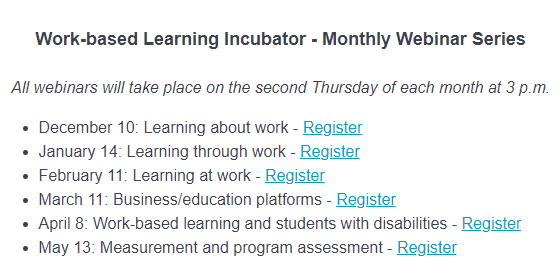 4
[Speaker Notes: https://mailchi.mp/state.co.us/wbl-incubator-4046634?e=2a23b764ce]
Talent Equity Agenda
Developed with input from state agencies and stakeholders to address the racial equity gaps seen in Colorado with regards to talent development
Focus Areas
Post-secondary credential attainment
Unemployment
Digital Divide
Career Navigation and Advancement
Equitable Hiring, Promotion and Retention
5
[Speaker Notes: https://cwdc.colorado.gov/talent-equity-agenda]
...when race, gender, socioeconomic status, immigration status, zip code, etc., is no longer correlated with one’s outcomes. When everyone has what they need to thrive...
6
Mentimeter Backchannel
Engage throughout webinar and responses will be posted afterwards as an additional resource
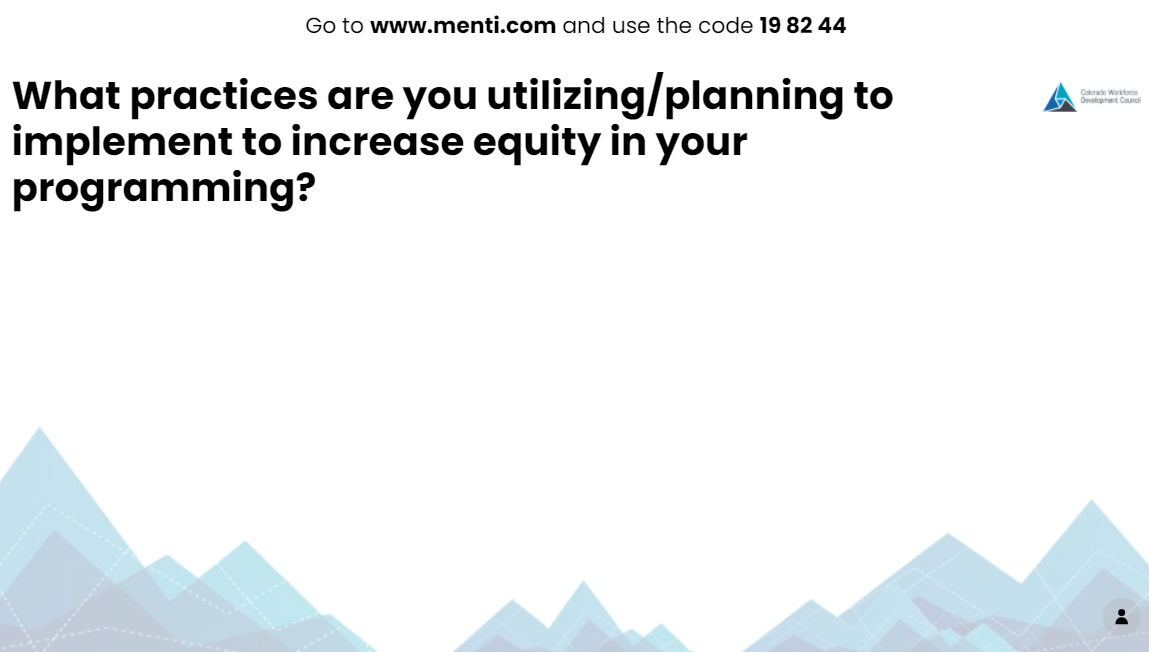 7
Introductions
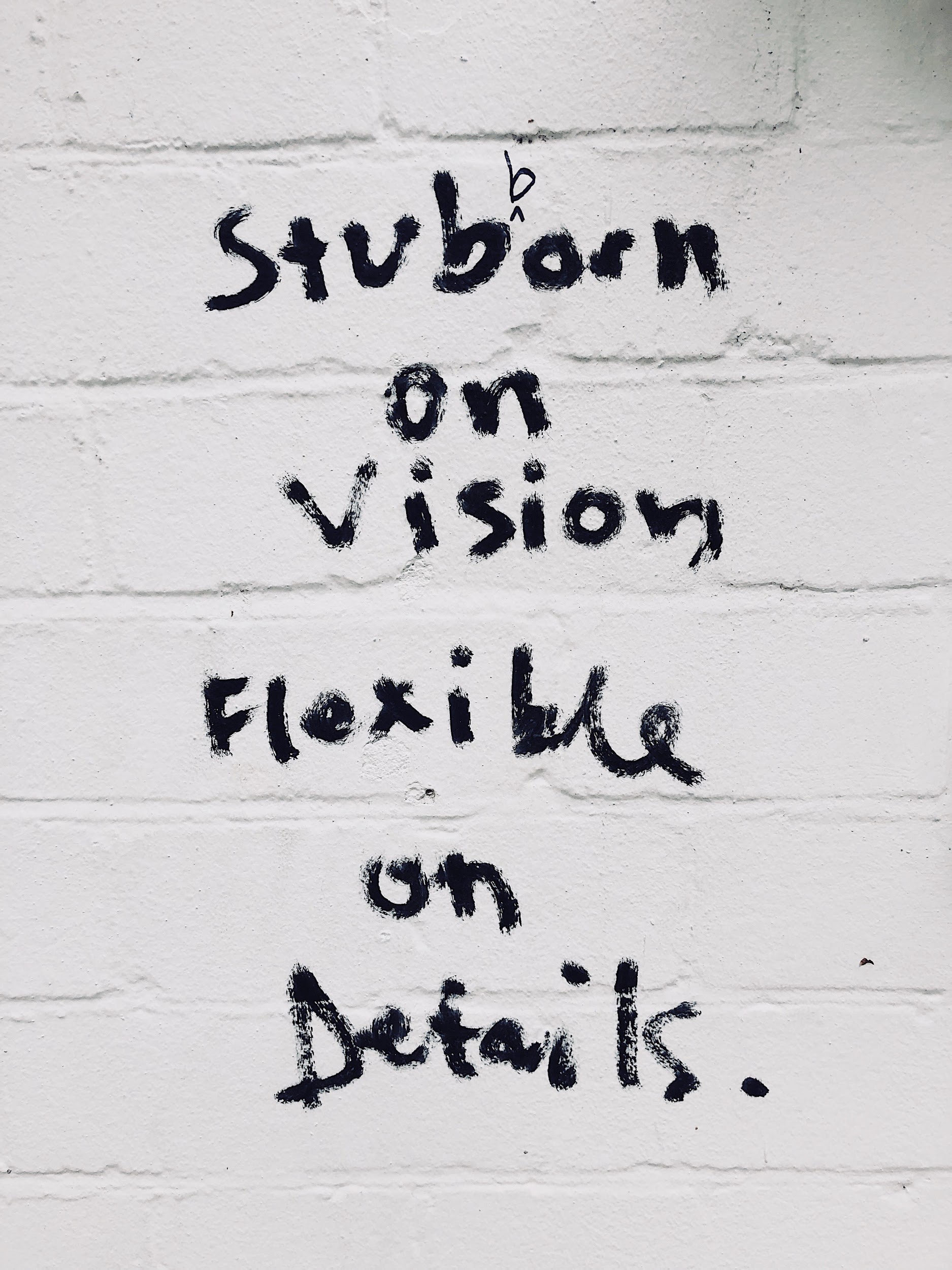 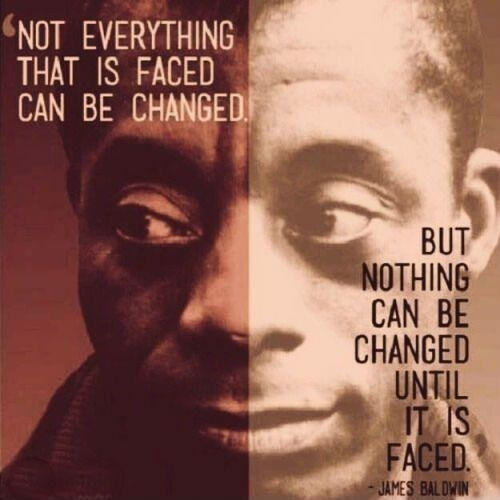 Jamie Bassett, she/her
Founder
Prismatic, LLC
prismatic@variedandbrilliant.com
Robert Franklin, II, MPA, he/him
Consultant
MNMR, LLC
mnmrllc@gmail.com
8
[Speaker Notes: 45 minutes
5 minutes for questions]
“More is caught than is taught”
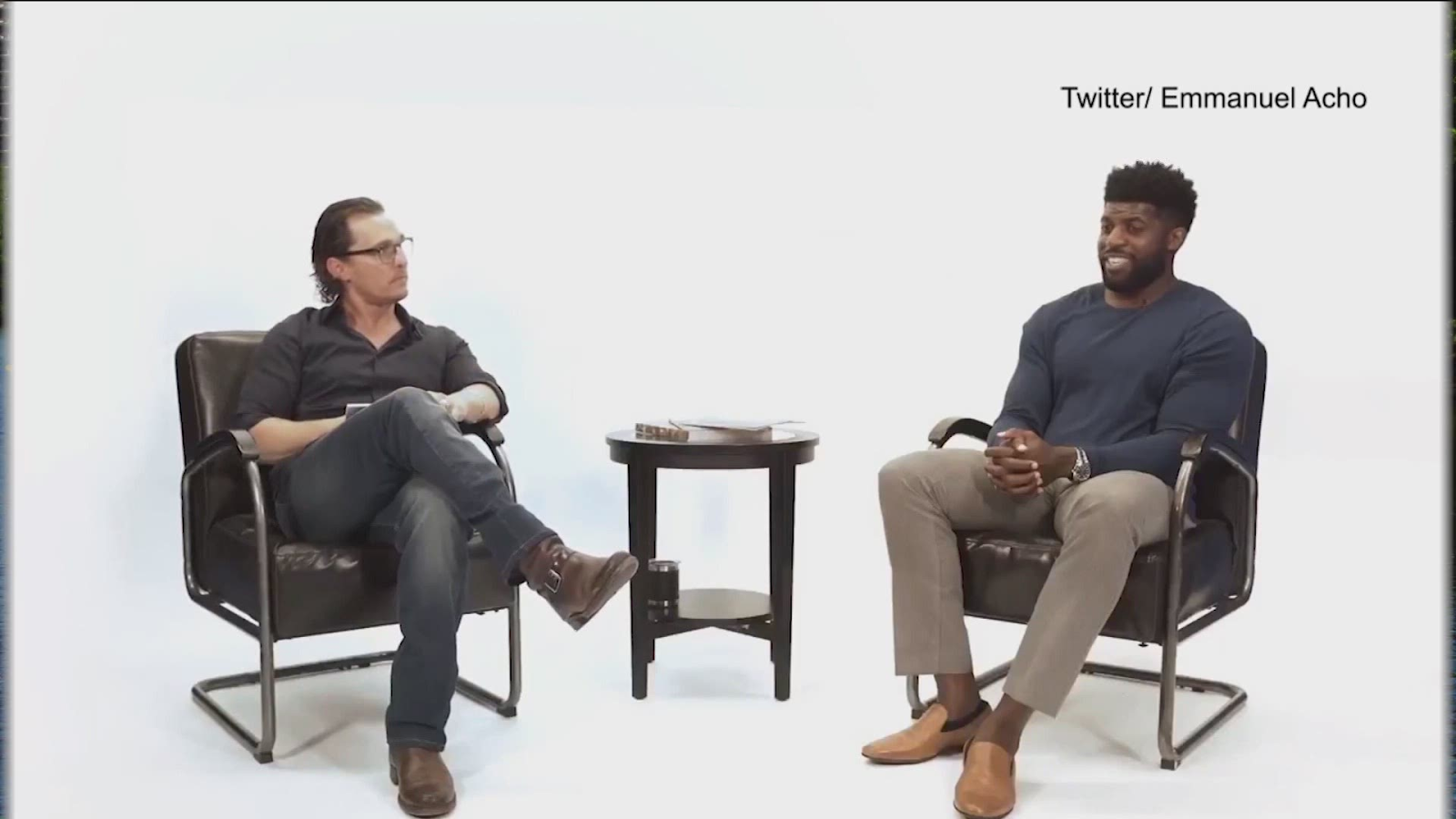 9
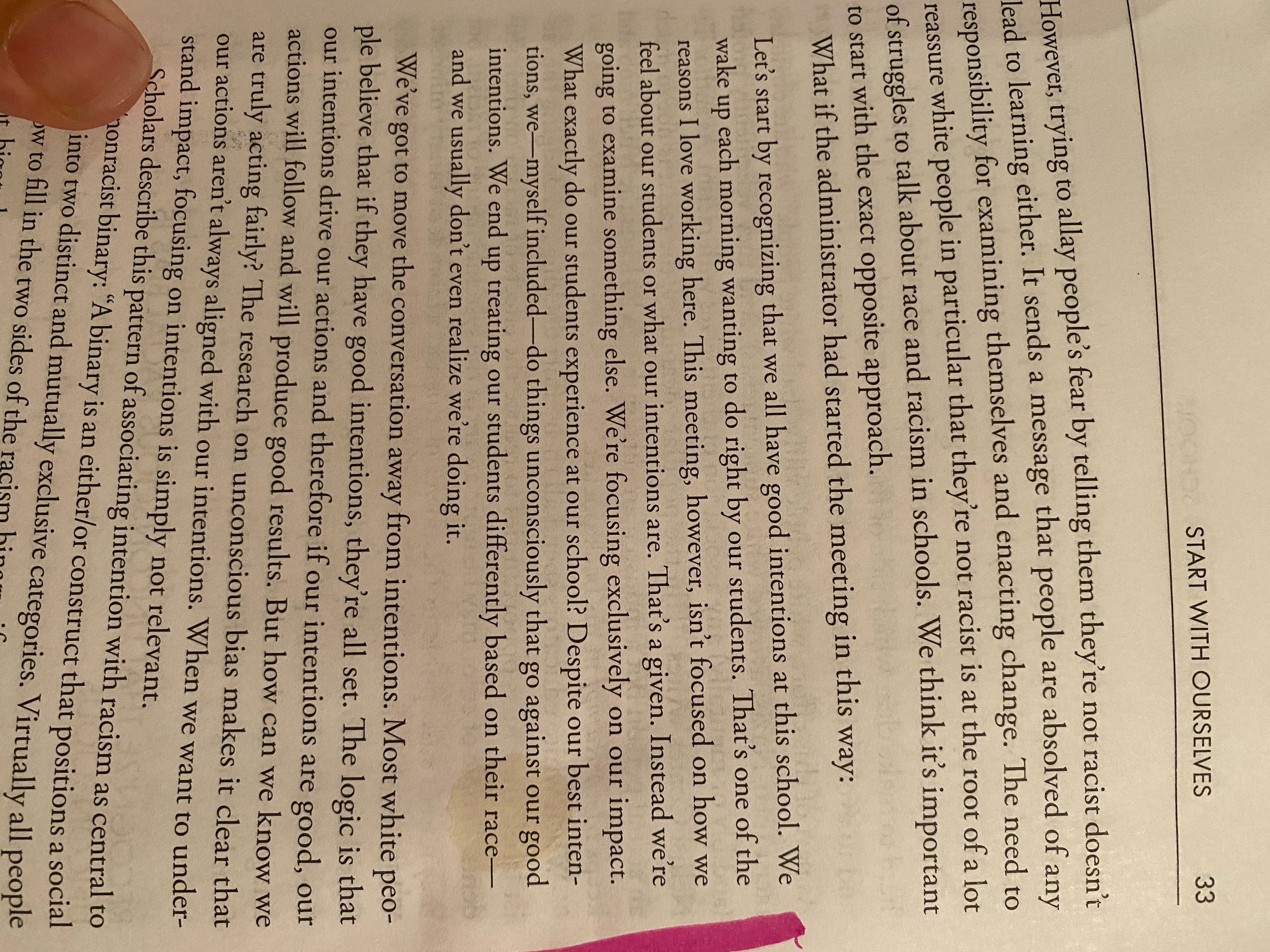 Intent and Impact
10
Consult and Investigate Data
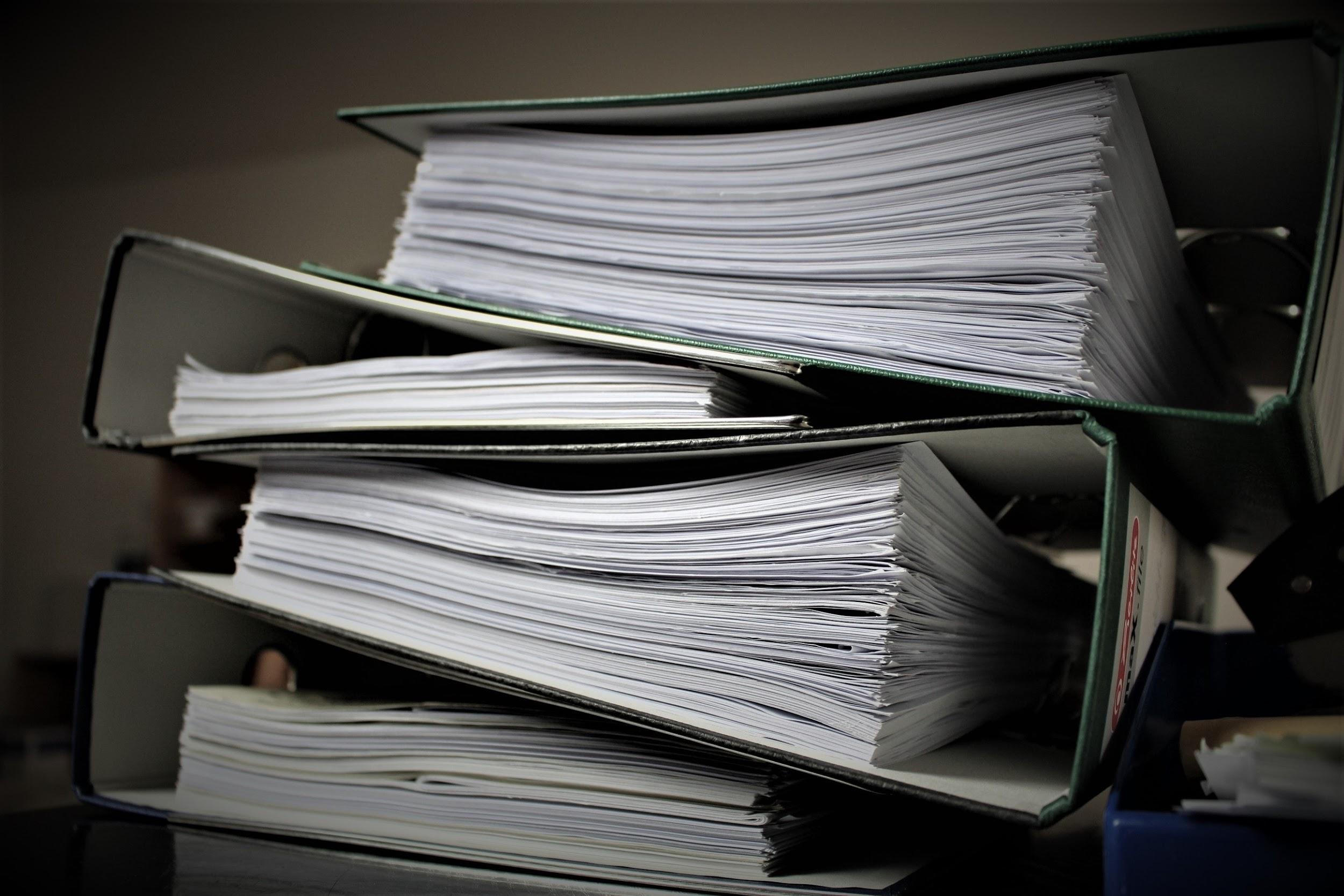 11
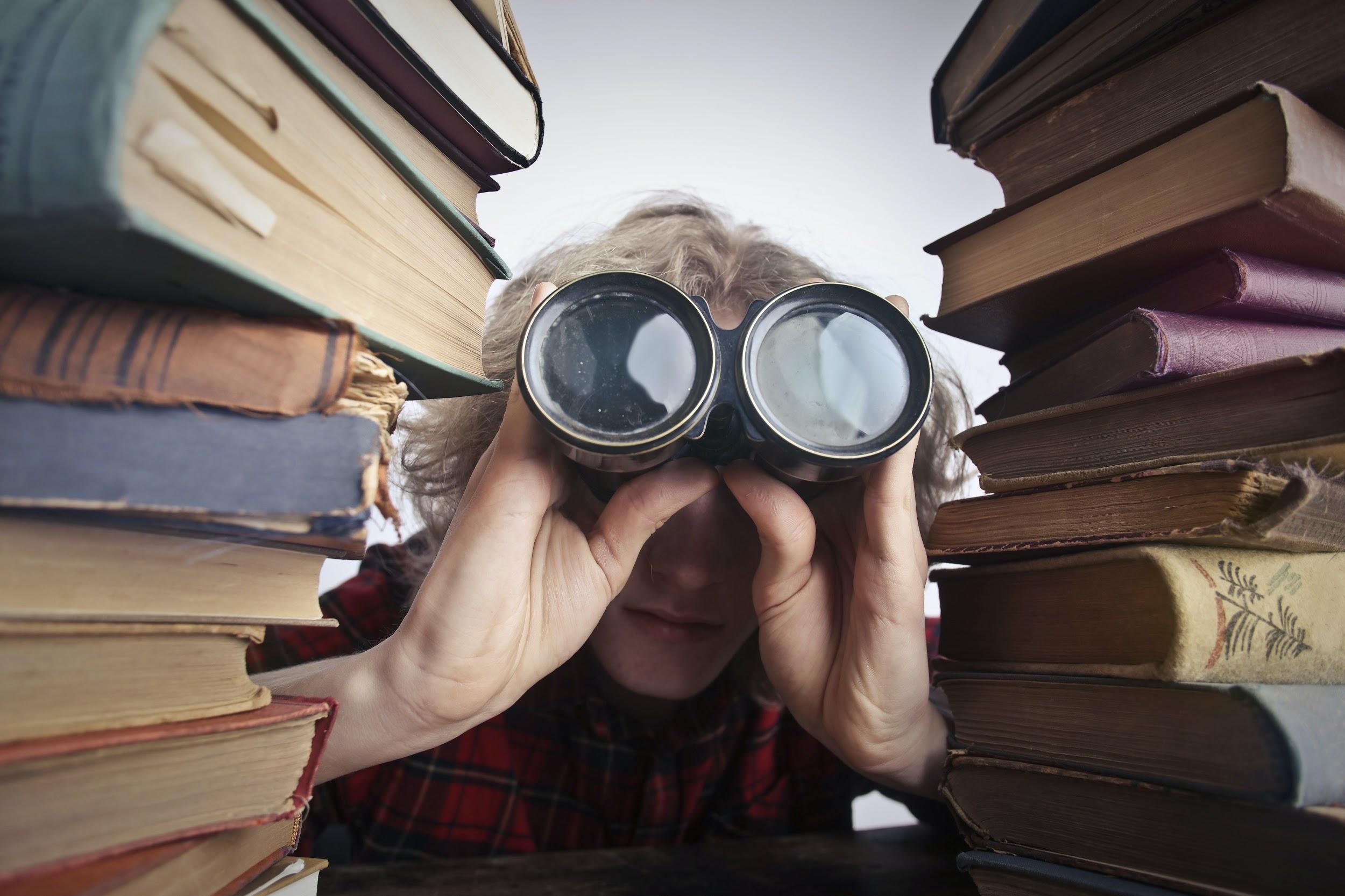 Widening the Frame
12
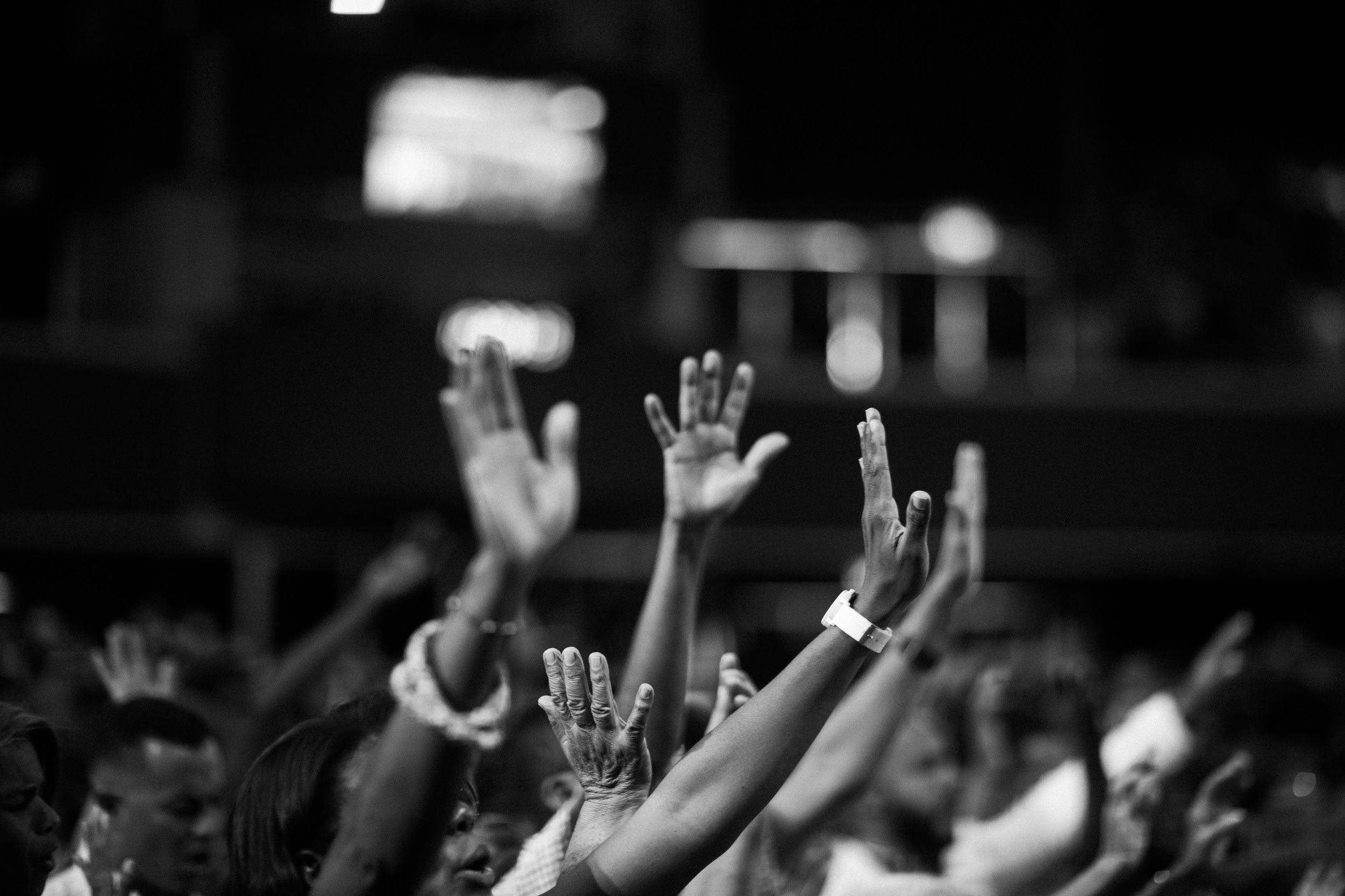 Coalition Building
13
[Speaker Notes: 45 minutes
5 minutes for questions
(transition to) “Proximity breeds care, distance breeds fear.” - Emmanuel Acho
Qualitative data gathering…”will you help us get better?”
Authentic engagement - less like a customer, more like a partner
Food truck example, sending text messages (cuz I don’t have time to be in the room)]
The Journey Ahead
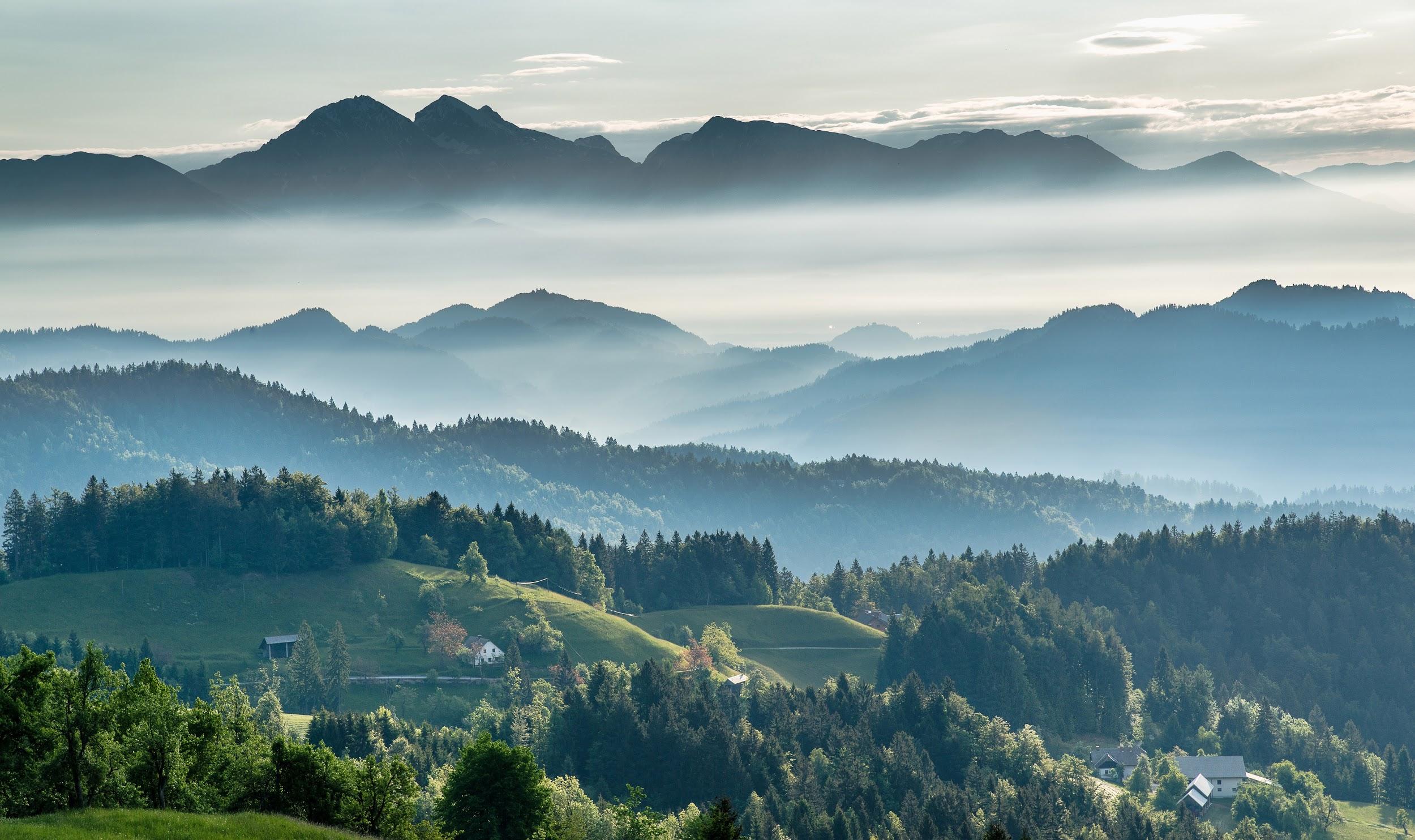 Intent vs. impact

Investigating the data; triangulate the data 

Widen the frame and consider identity 

Build a coalition
14
Program Analysis and Development
Kelly Mitchell, Education Consultant
Colorado Workforce Development Council/Department of Education
kelly.mitchell@state.co.us
Principles
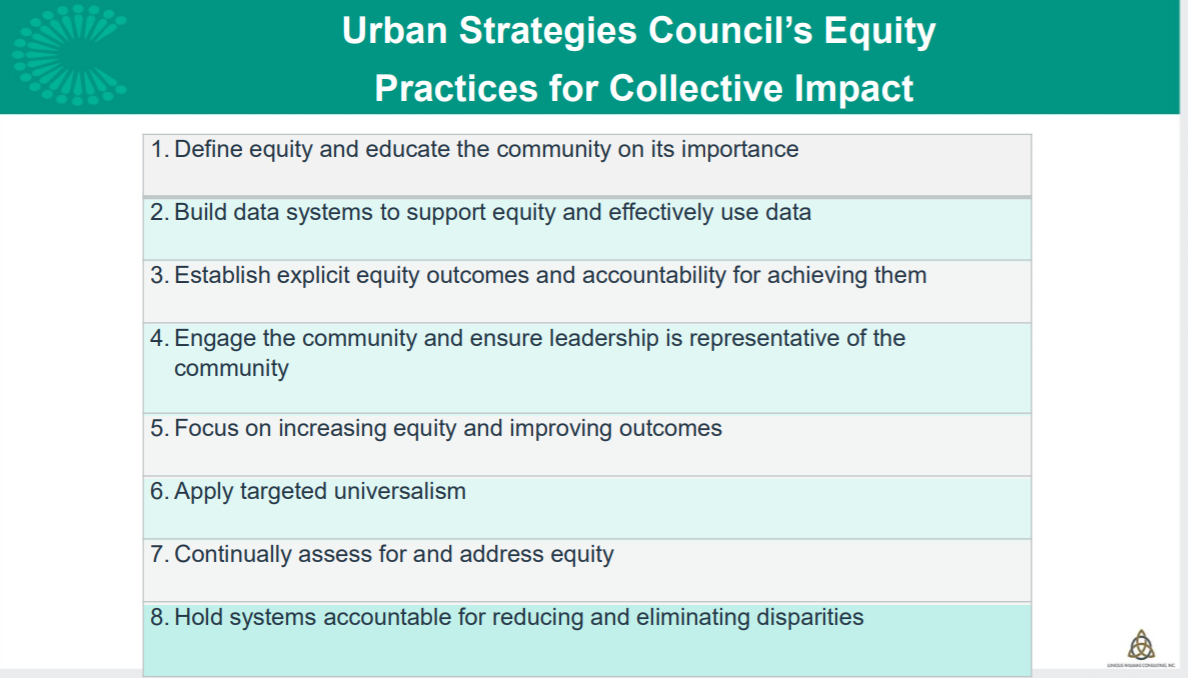 16
Targeted Universalism
Setting universal goals that can be achieved through targeted approaches for segments of the population
Measure Overall Population
Measure Population Segments
Understand Group-Based Factors
Implement Targeted Strategies
Define Universal Goal
Establish a universal goal
Measure how overall population fares  relative to universal goal
Measure performance of population segment relative to universal goal
Understand how structures and other factors support or impede group’s progress towards universal goal
Create and implement targeted strategies so each group can achieve universal goals
17
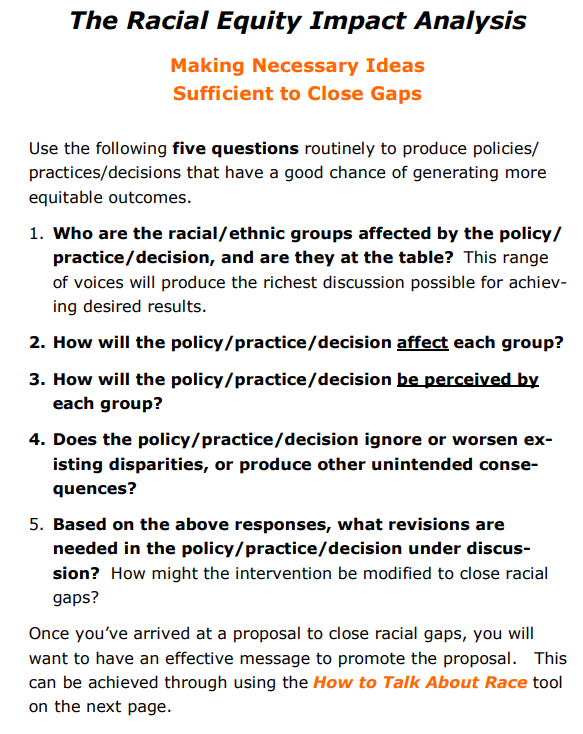 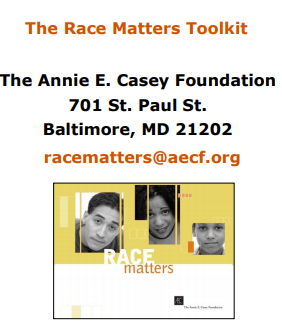 18
Who is on your team?
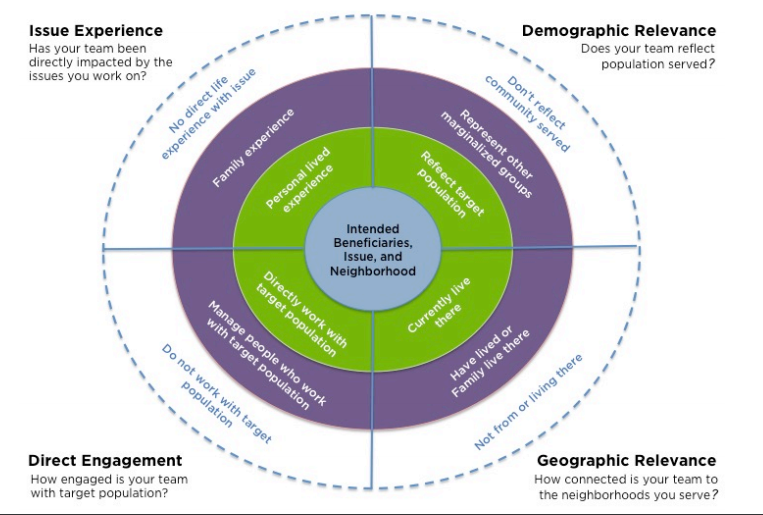 19
“5 Whys” Root Cause Analysis
Ask “why” 3-5 times to move past superficial understandings of the sources of inequity and get to the underlying causes/histories.
20
How to Talk About Race: 
Effective Messages for Diverse Audiences
2
3
4
1
Start the message with a value of “big idea” that virtually everyone shares related to the specific issue.
Identify the barriers standing in the way of that big idea
Identify the consequences of those barriers - the results or disparate data
Always identify solutions to the problems early on.
21
Equity & Inclusion in 
CTE Programs
Lauren Jones, CTE Program Director
Special Populations, Counseling and Equity
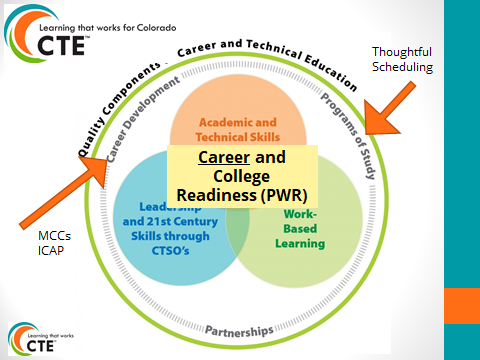 Be an 
Equity Minded 
Meaningful Career Conversationalist! (MCC)
23
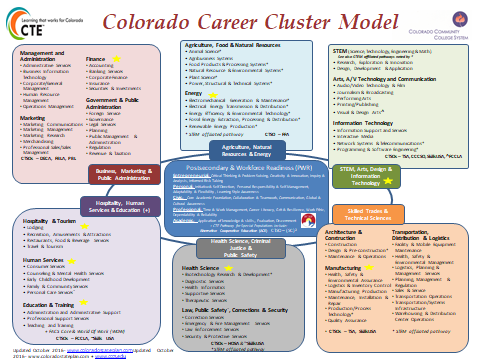 That’s me!
Leverage the acronym: PoWeR! 
Postsecondary Workforce 
Readiness
24
PWR/Essential Skills
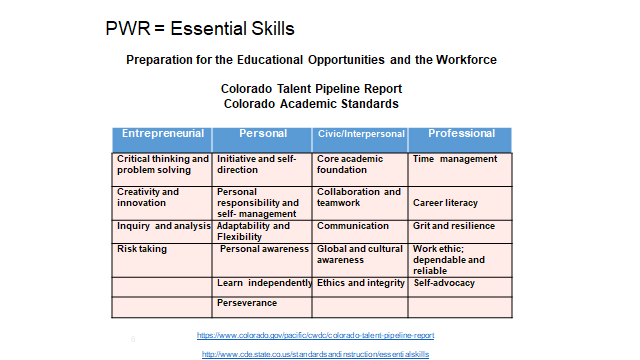 It’s what we are looking for in an employee/student/military recruit/gap year participant/mission trip NOT who.
Be cheesy with saying these out loud, using them in text: social learning theory! 
We learn by watching others, hearing others, seeing what others do or say or act.
25
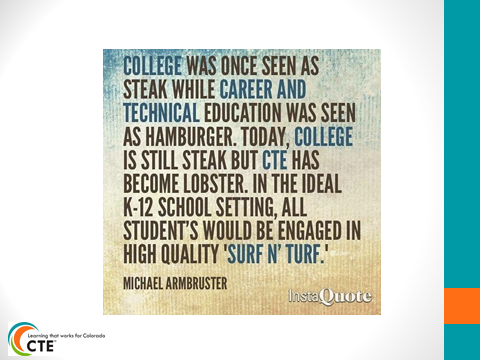 Not the most culturally relevant for CO….example of what not to do, maybe!
26
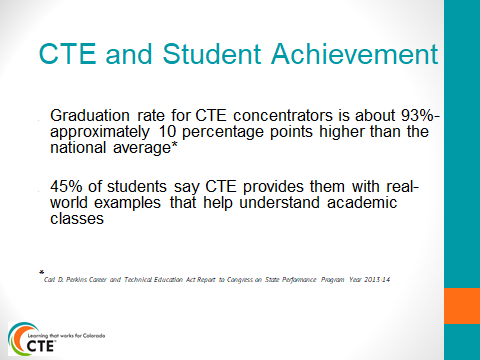 Consider your real-world may differ from others’ real-world.

Get comfortable with culturally relevant pedagogy
27
[Speaker Notes: 20 minutes presentation
5 minutes questions]
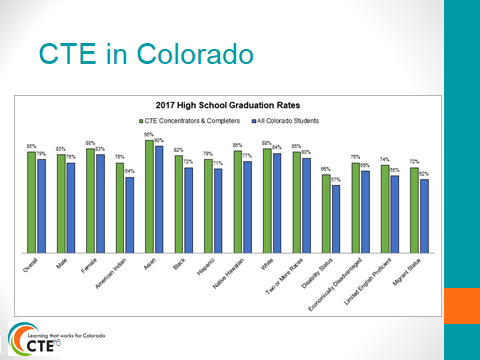 Try diving deeper into your data, past the high level reporting requirement and more into the ‘real’ story.
28
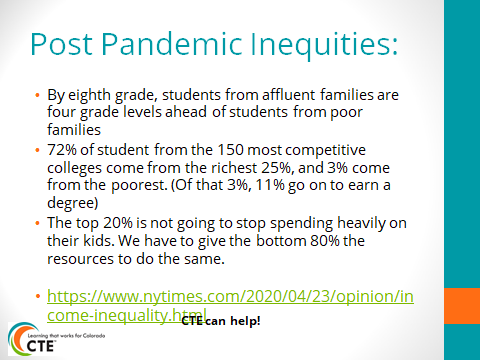 A work in progress.

Share your promising practices!

Let’s do this together.

We may not be there (yet)
29
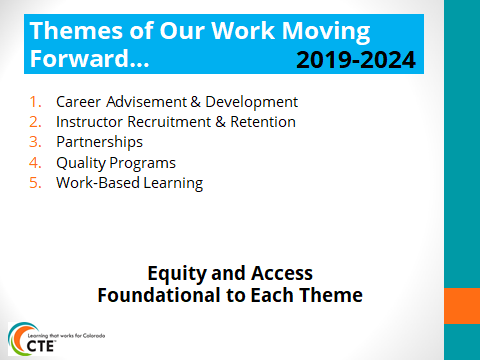 CTE accountability! 

CTE state office is here to help! 

Connect with us and your Program Directors and team: 
www.coloradostateplan.com
30
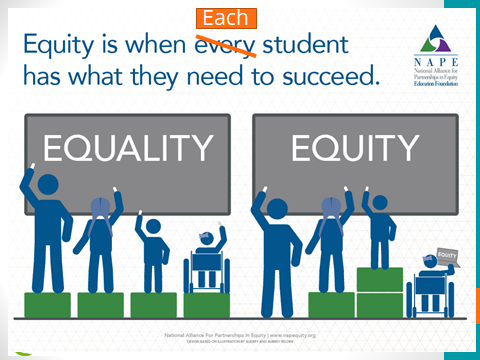 No cost solution:

Replace ‘ALL’ words with ‘EVERY’ or ‘EACH’ instead! 

Check websites, mission and vision statements, marketing materials, etc...
31
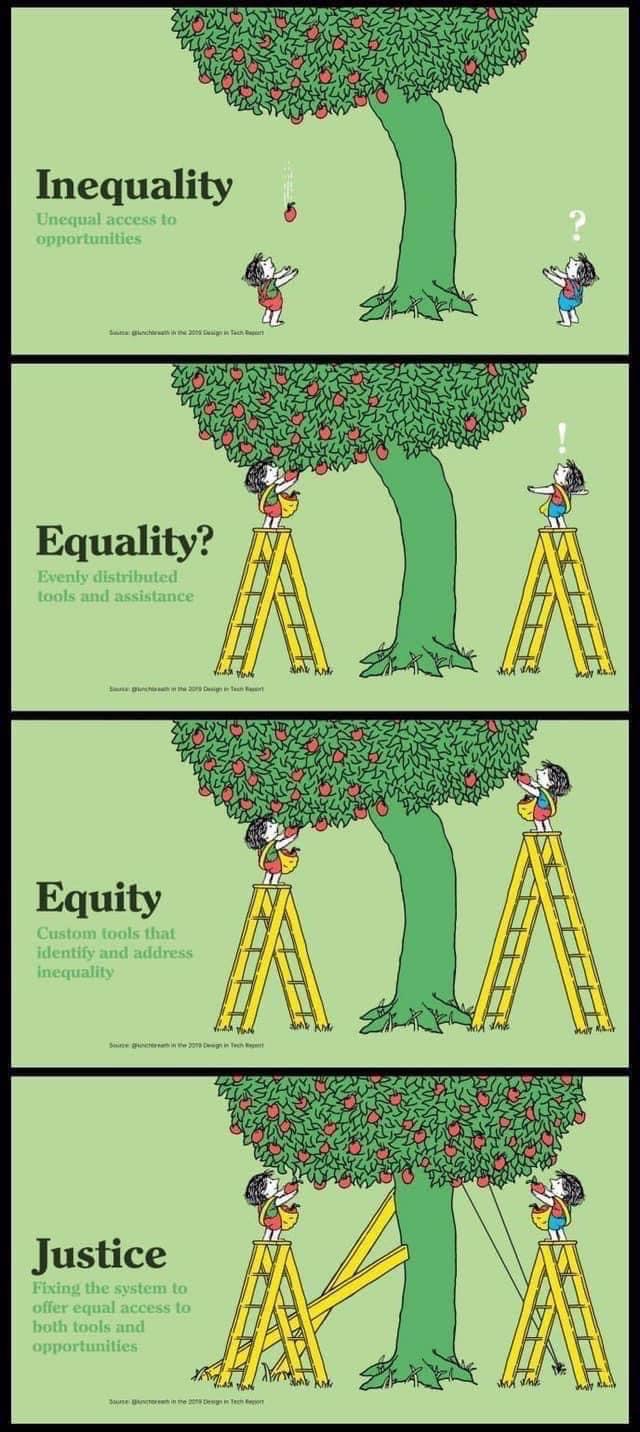 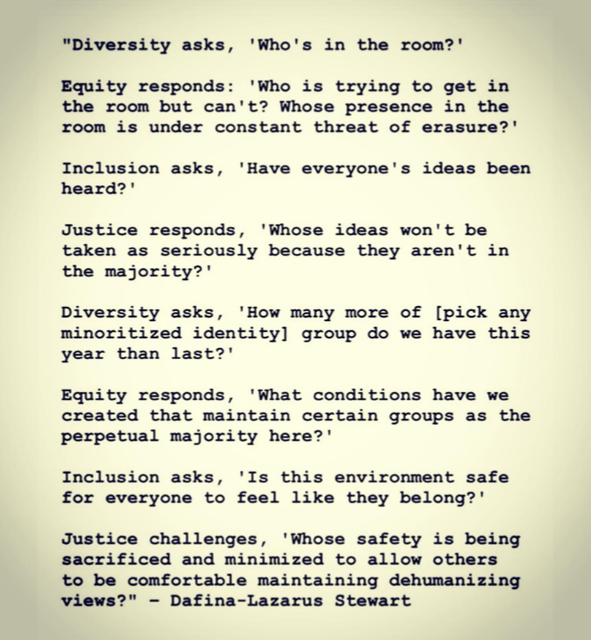 Accomodation on a job site yet no additional supports for time management habits
Same supports for both, still not the answer.
Individualized work schedule yet unequal payscale
Getting  better: differentiated supports to meet EACH individual yet the outcome is still uneven.
Provide gas card
Aha! Discover the root cause, apply supports there then watch each individual thrive!
32
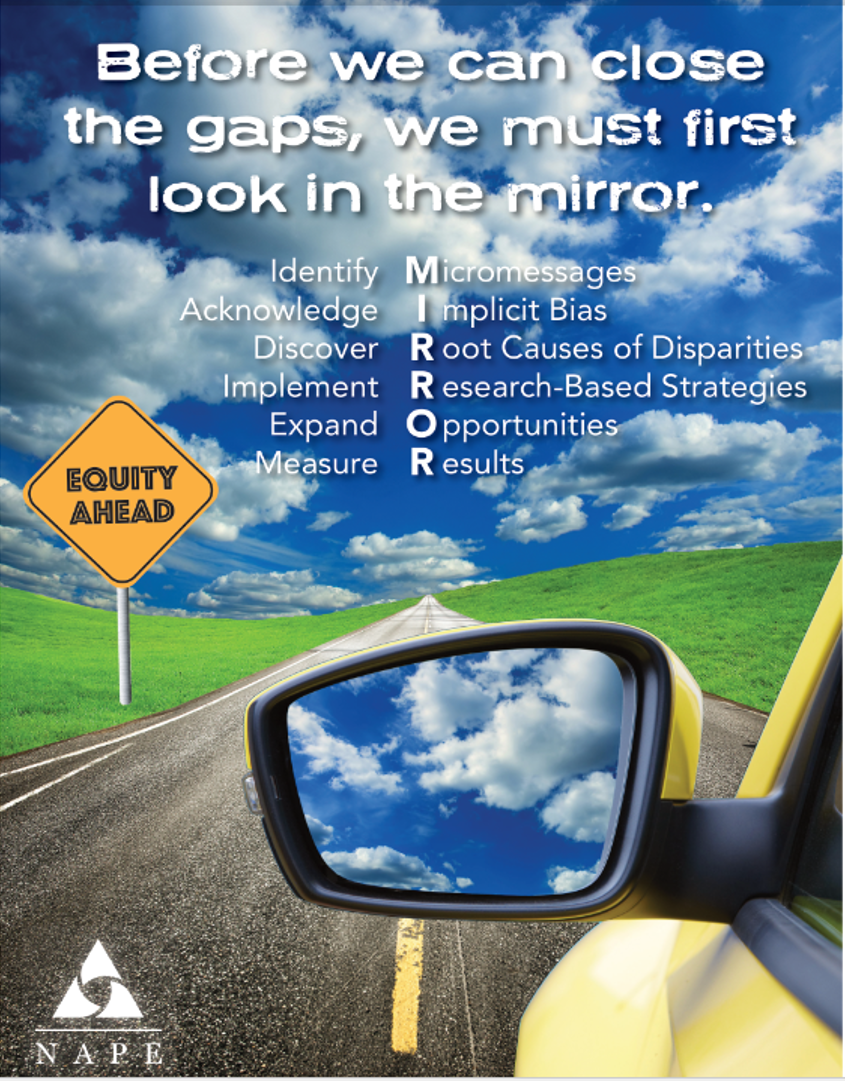 Consider
 a 
Mnemonic!
33
CTE Program Assurances
Credentialed Teacher (do our students ‘see themselves’ in their teacher?)
Standards Based Instruction (Scope and Sequence)
Program of Study (thoughtful scheduling & advising)
Student Leadership Integrated (CTSO: CTE Student Organization)
Articulation (pathway development)
Work Based Learning
2-4 year planning (Perkins V Plans w/ local needs assessment)
**Advisory Committees (representation matters)
**Non-Traditional Careers (permission to dive deep into DEI work)
34
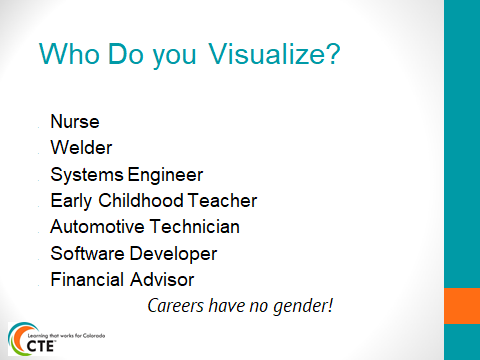 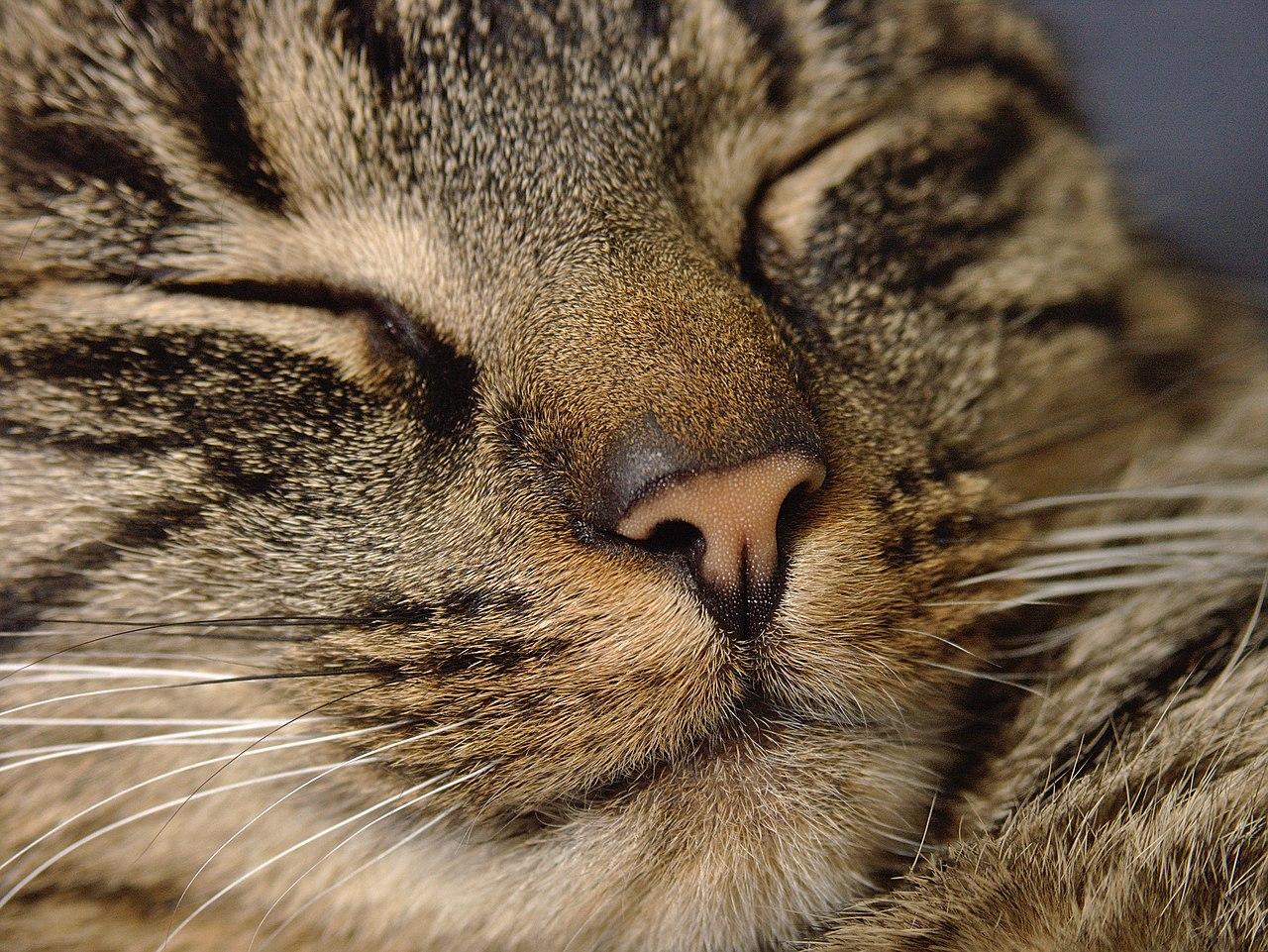 Help your educators & peers check in with bias!
35
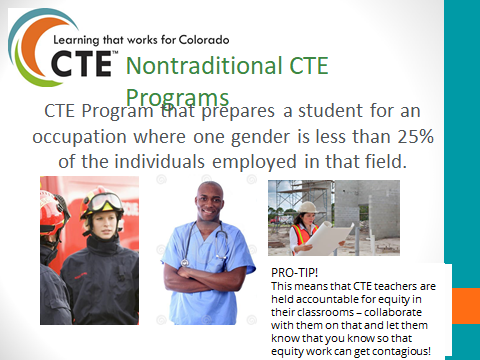 36
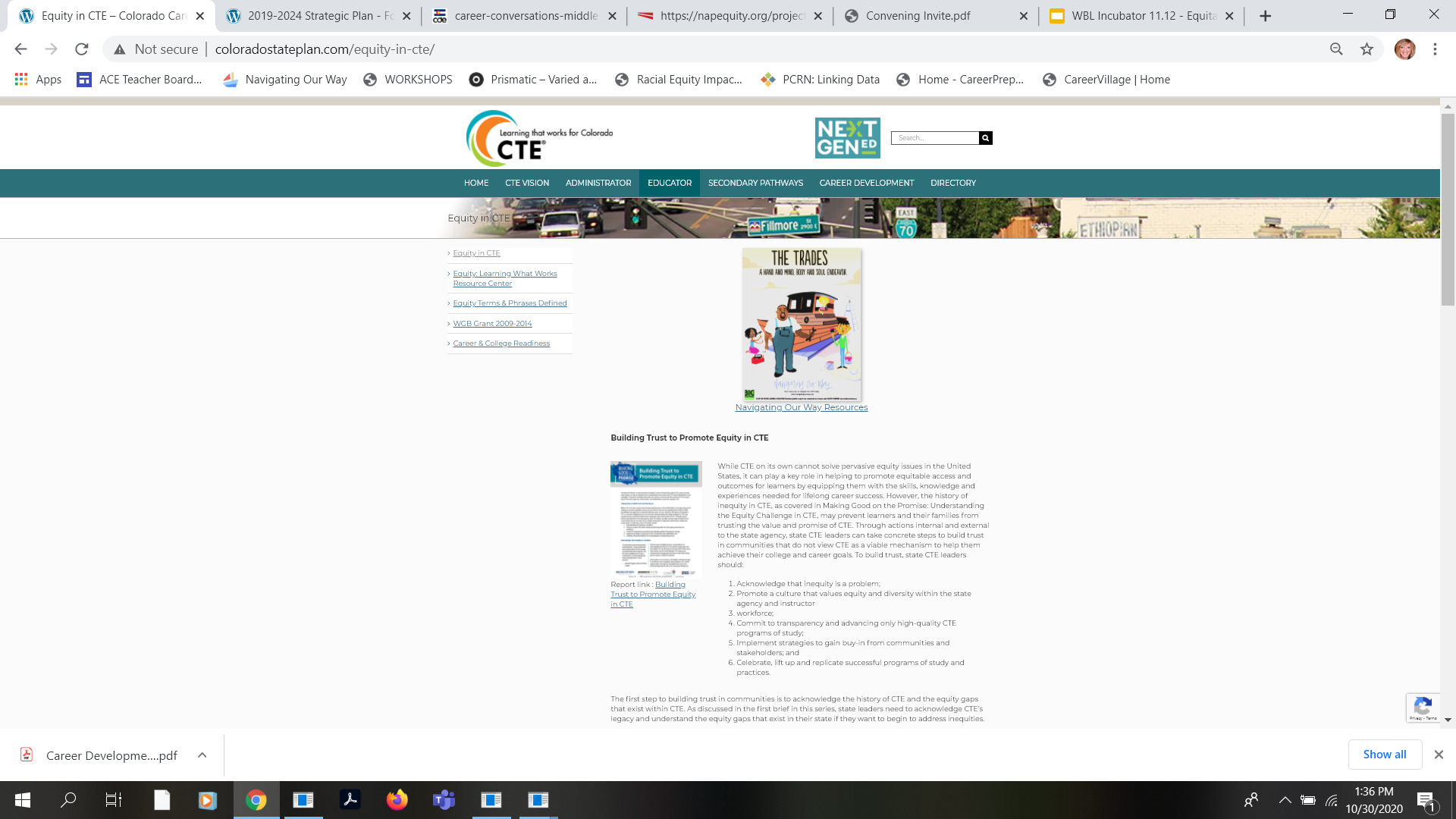 Explore: www.navigatingourway.org
37
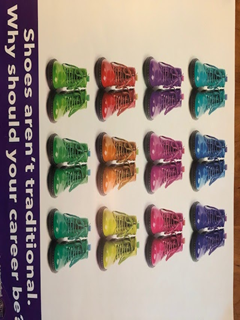 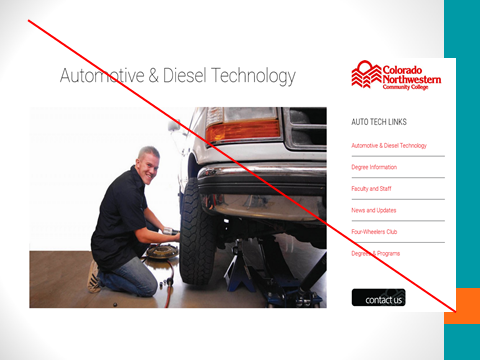 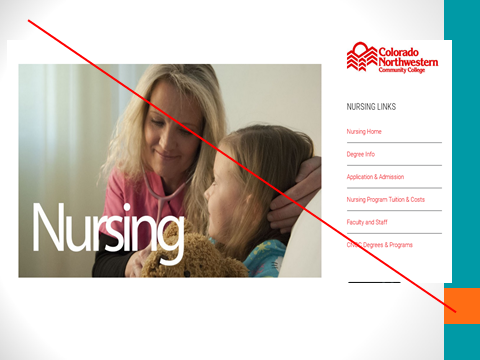 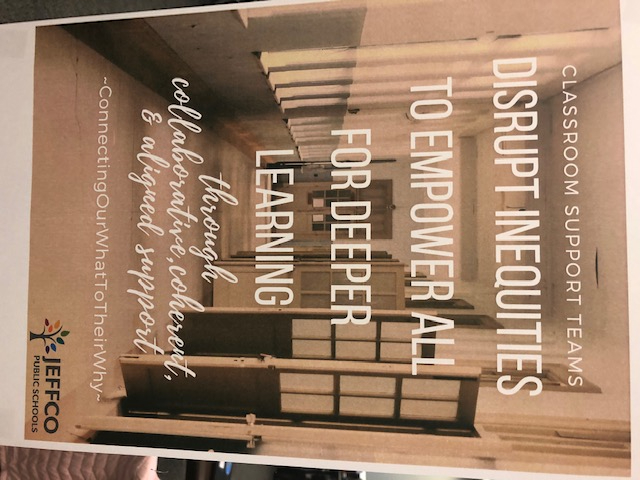 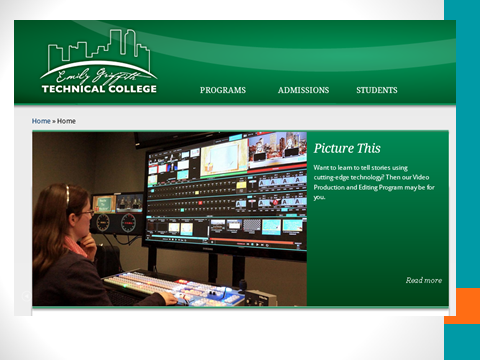 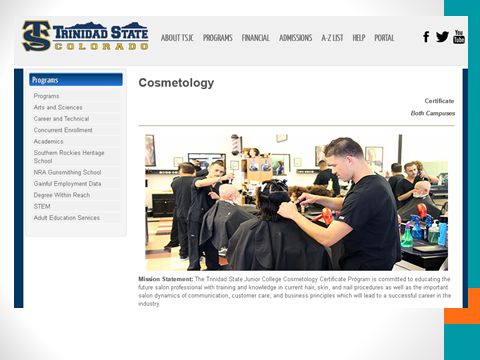 38
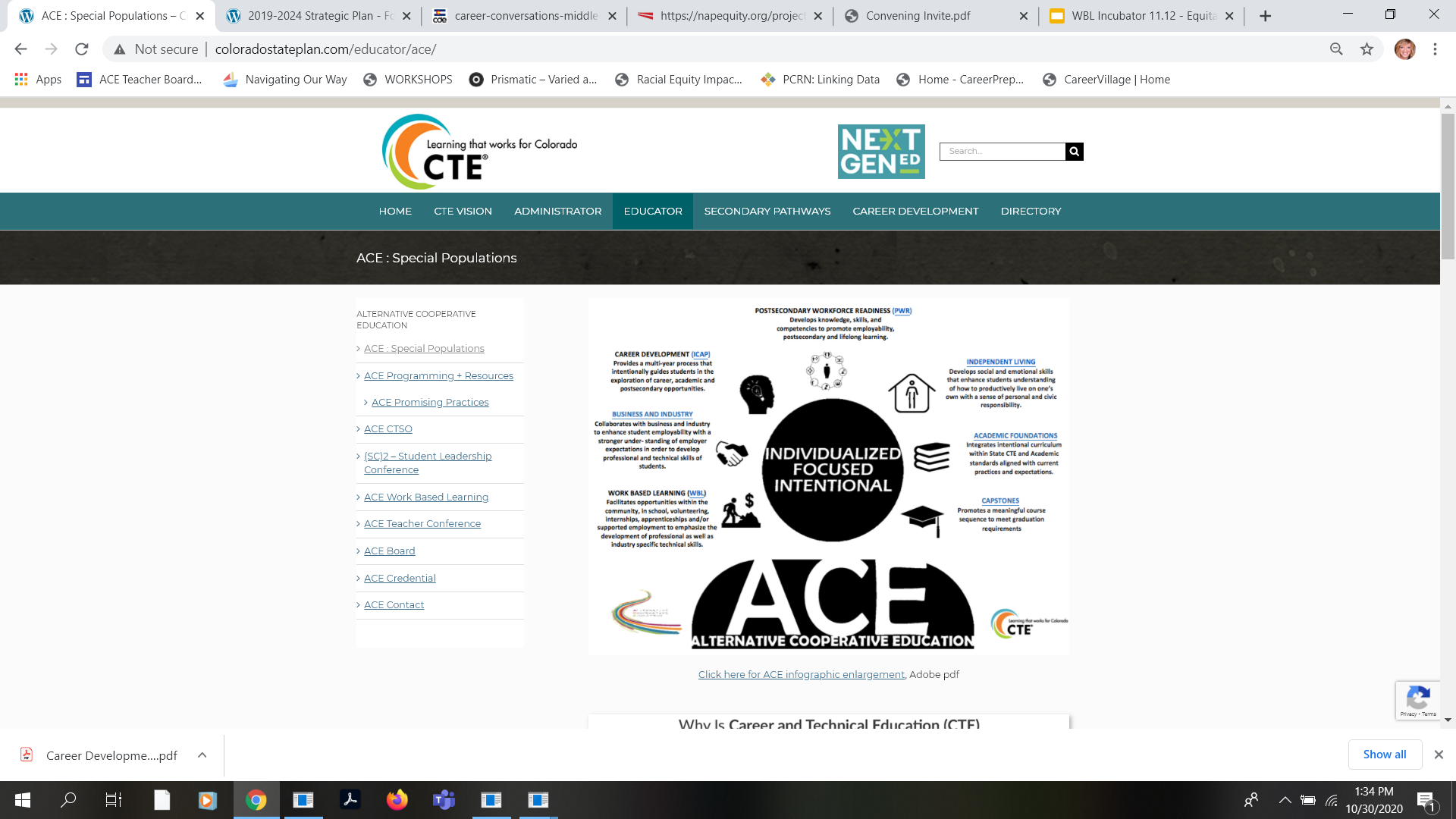 Did you know about Alternative Cooperative  Education (ACE) CTE programming?! 
Perhaps it is worth exploring!
39
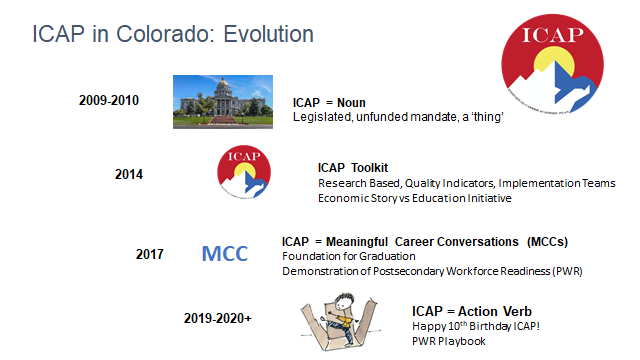 Individual
Career
Academic
Planning
40
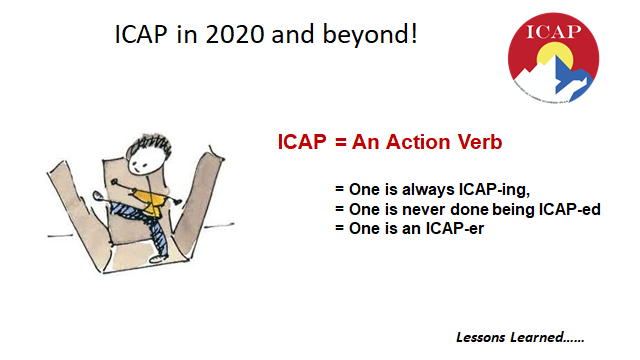 Equity Minded Career  Conversations!
41
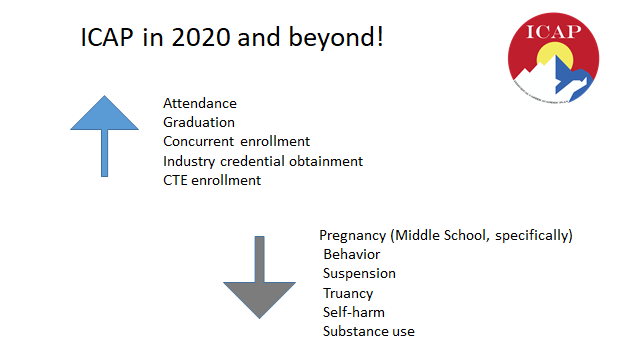 Equity Minded Career Development!
42
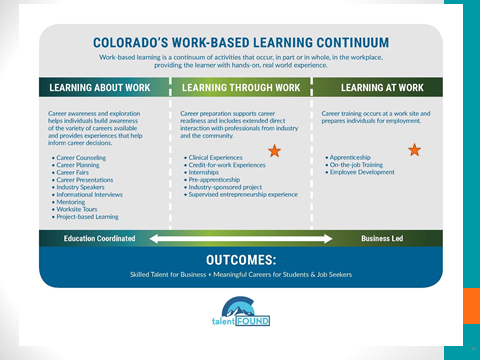 ICAP!
EACH learner!
43
Let’s Connect!
Lauren Jones (Austin)
CTE Program Director for Special Populations, Counseling, Equity and Middle School
CTE in Colorado/Community College System
lauren.jones@cccs.edu 
Equity in CTE: http://coloradostateplan.com/equity-in-cte/ 
WBL and CTE: http://coloradostateplan.com/educator/work-based-learning/ 
CTE and ICAP/PWR Playbook: https://www.cde.state.co.us/postsecondary/pwrplaybookwbl & https://www.cde.state.co.us/postsecondary/pwrplaybookcte
44
Takeaways
45
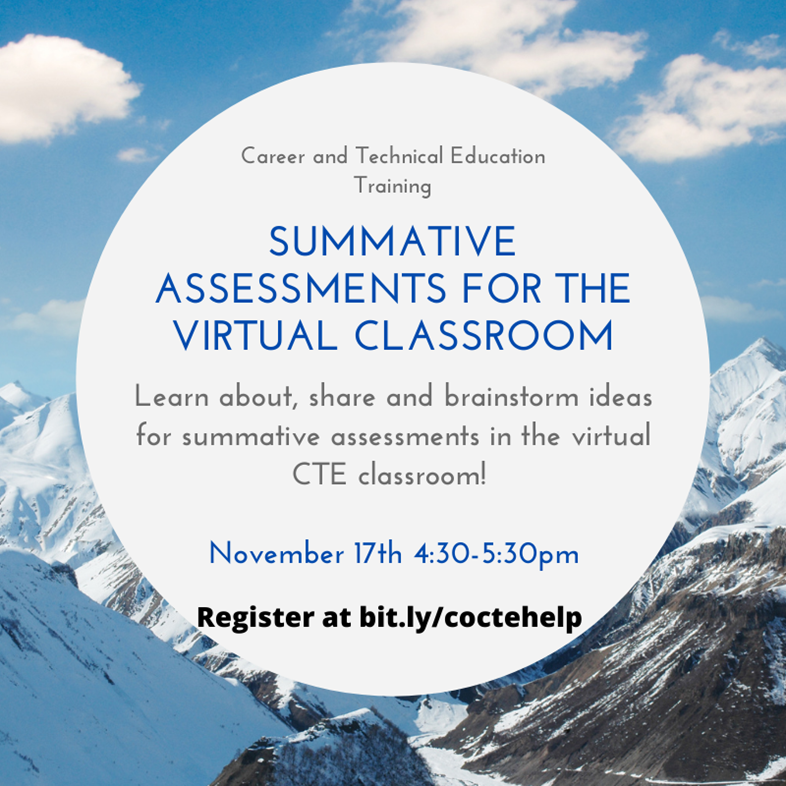 46
Punch Card and Survey
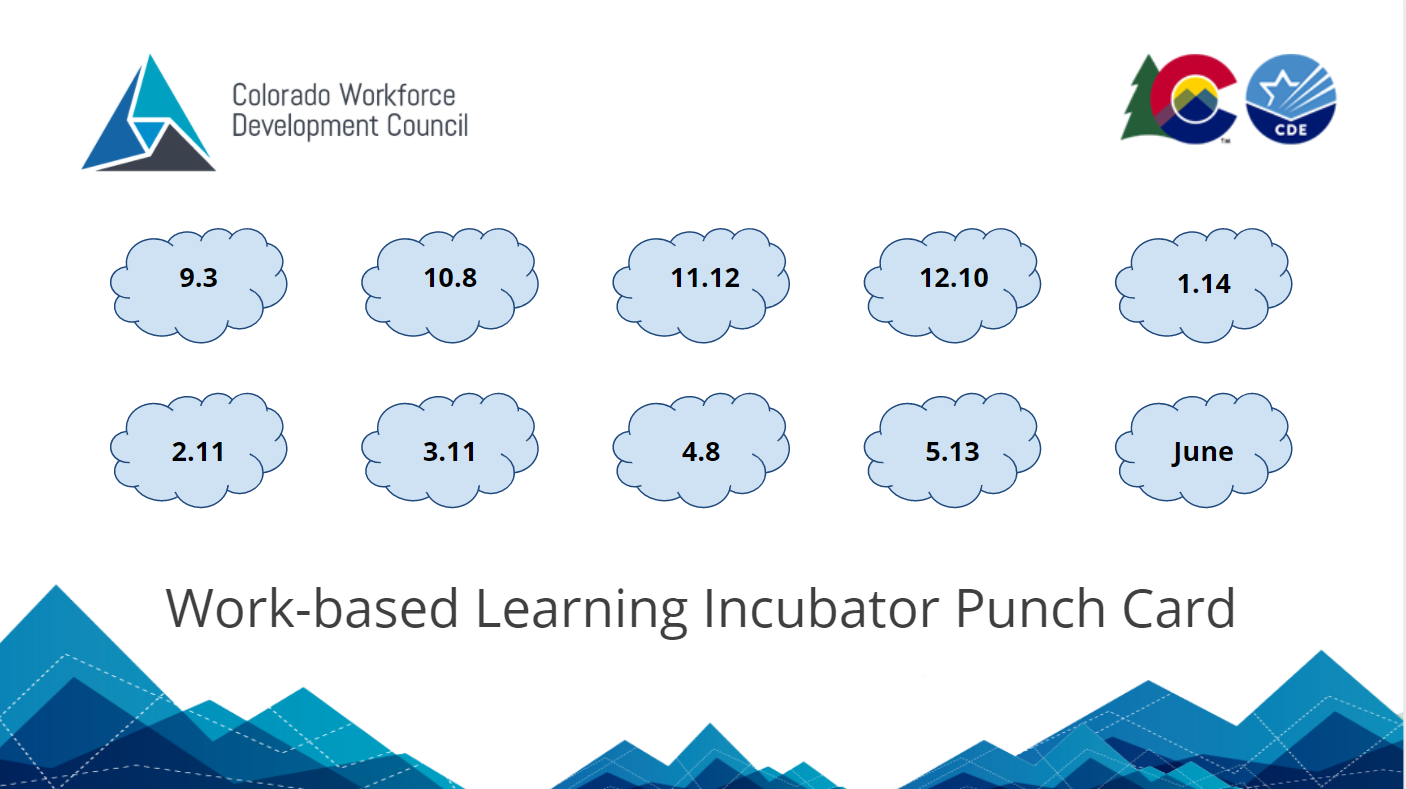 47
[Speaker Notes: https://docs.google.com/forms/d/e/1FAIpQLSeHmnij5BY2GnWwec1nNzgLmD0tD4ihLWq9PUcRXUhBIJfH3g/viewform?usp=sf_link]
Thank you!
kelly.mitchell@state.co.us
[Speaker Notes: https://mailchi.mp/state.co.us/wbl-incubator?e=2a23b764ce]